Highlights of the course
Co-ordinate Systems
Introduction to Vector Operators
Work , Energy and Conservation laws
Rigid body in motion
Oscillations and Waves
Quantum Physics
Provisional Evaluation Schemesubject to approval
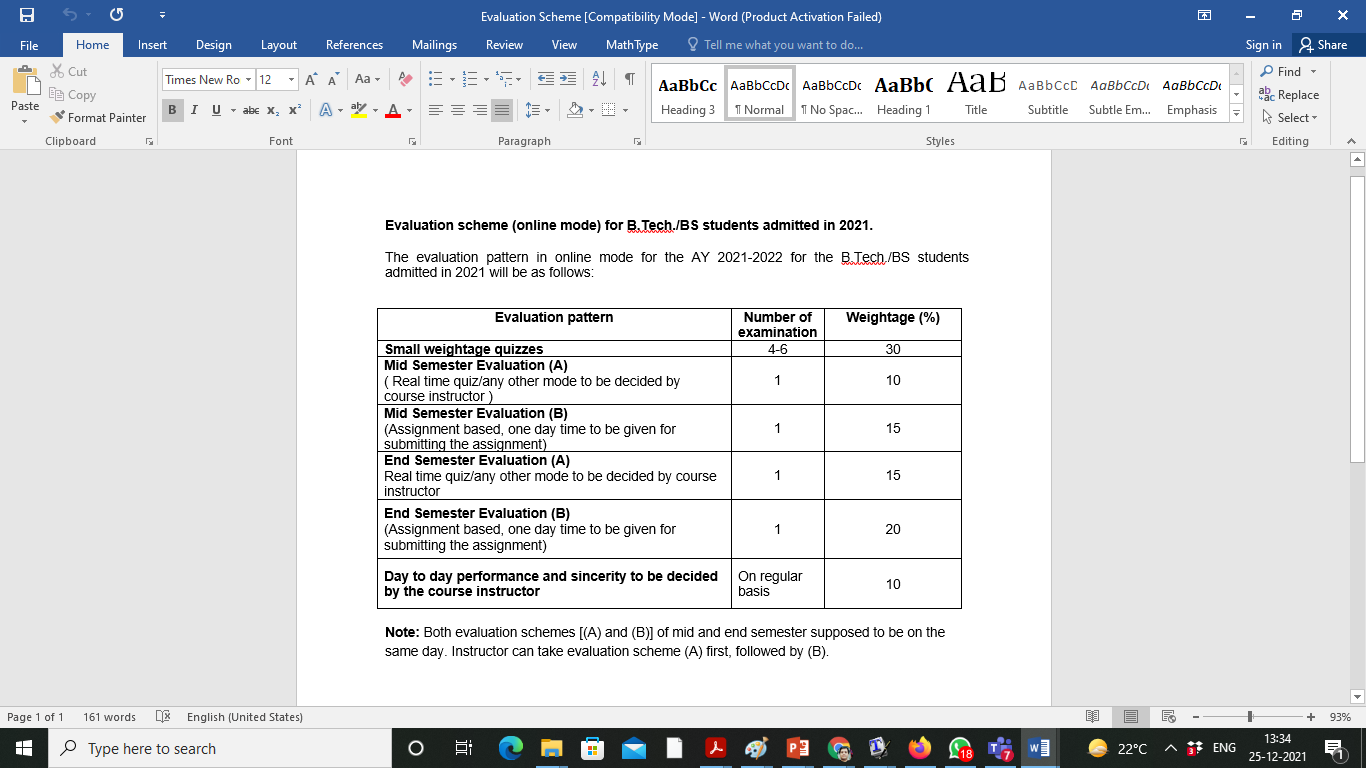 Materials to work out
David Morin, Introduction to Classical Mechanics, Cambridge University Press, NY, 2007
P. C. Deshmukh, Foundations of Classical Mechanics, Cambridge University Press,  2019
Mathematical Methods for Physicists Arfken
http://www.umich.edu/~ners312/CourseLibrary/MIT-CoordinateSystems.pdf
Chapter 1: Co-ordinate Systems
Mathematical Methods for Physicists Arfken
Introduction to electrodynamics, David J. Griffiths, Reed College. – Fourth edition
 (Chapter 1)
P C. Deshmukh, Foundations of Classical Mechanics, Cambridge University Press,  2019
Introduction to Vector Operators
D. Kleppner and R. J. Kolenkow, An introduction to Mechanics, Tata McGraw-Hill, New Delhi, 2000.
David Morin, Introduction to Classical Mechanics, Cambridge University Press, NY, 2007
P. C. Deshmukh, Foundations of Classical Mechanics, Cambridge University Press,  2019
Work , Energy
 and Conservation laws
Evaluation Time lines
Co-ordinate Systems
Introduction to Vector Operators
Quiz 1(Chapter 1 and 2)(Real time) 10 marks
Work , Energy and Conservation laws
Quiz 2 (Chapter3)(Real time) 10 marks
Mid Sem Exam(Chapter 1,2,3, 4 till
 covered)(real time+ Assignment) 25 marks
Rigid body in motion
Scan and submit  answers
In 24hrs
(Problems based)
Oscillations and Waves
Quantum Physics
Chapter-3:Work , Energy and Conservation laws
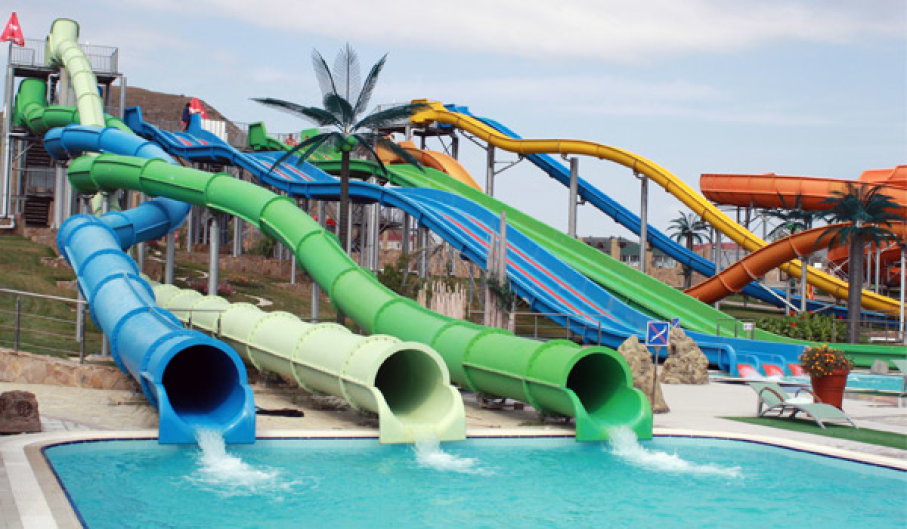 Recap….
If V(r)  is path independent,
C
O
N
S
E
R
V
A
T
I
V
E
Curl of F is
Concept of equilibrium
is useful for visualizing the stability of a system
Examples
1-D Harmonic Oscillator
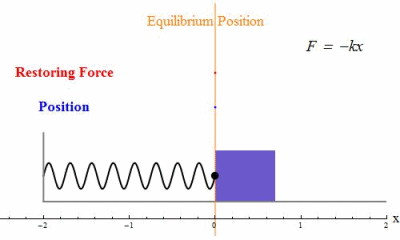 V(x)
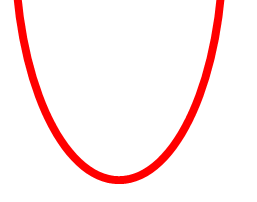 b
a
-X
X
c
Equilibrium of the system
Velocity Vs. Position plot
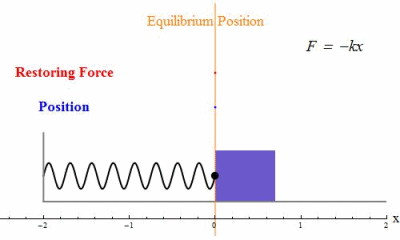 V
E2 > E1
Plot for energy = E1
X
E1
E2
Concept of equilibrium
Simple Pendulum
Unstable equilibrium
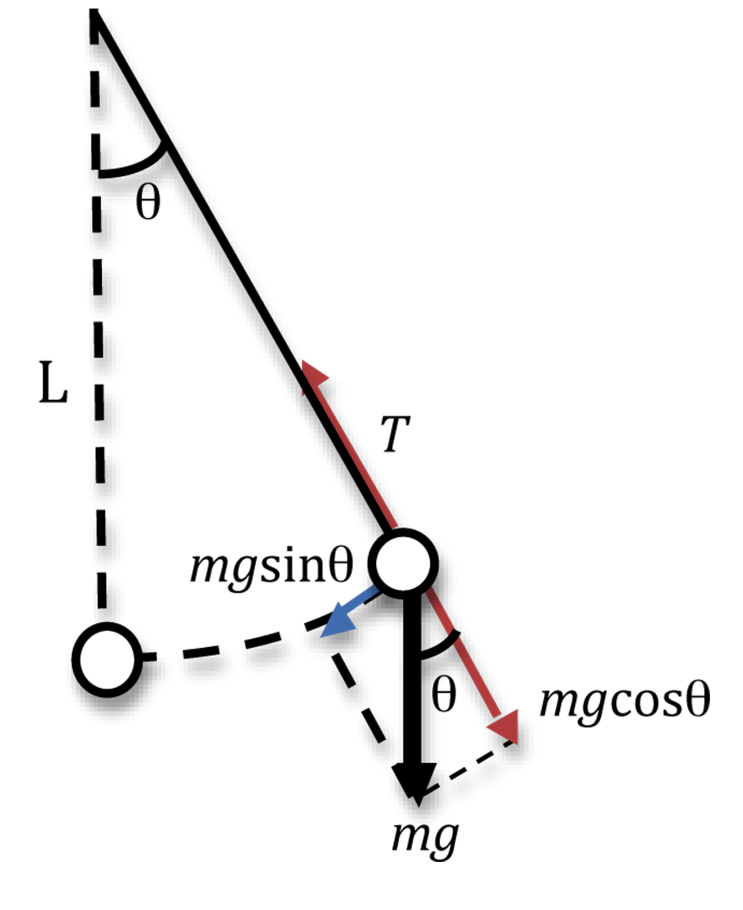 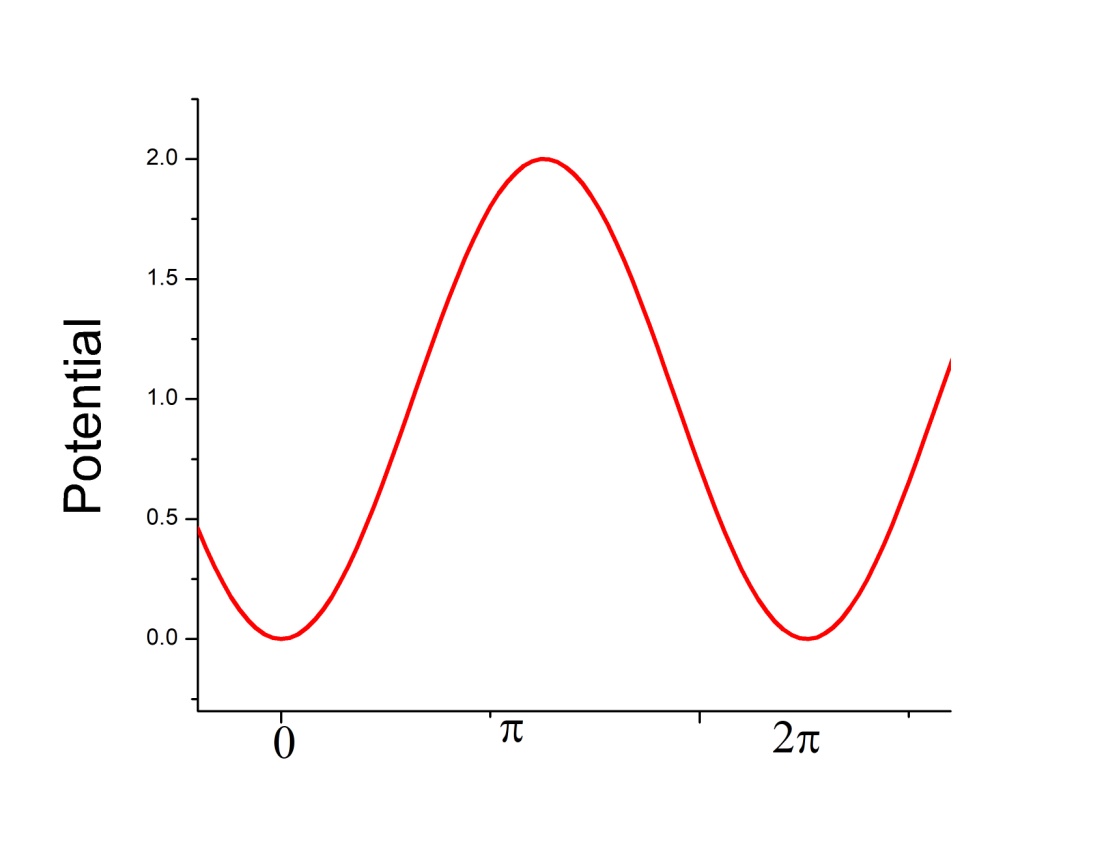 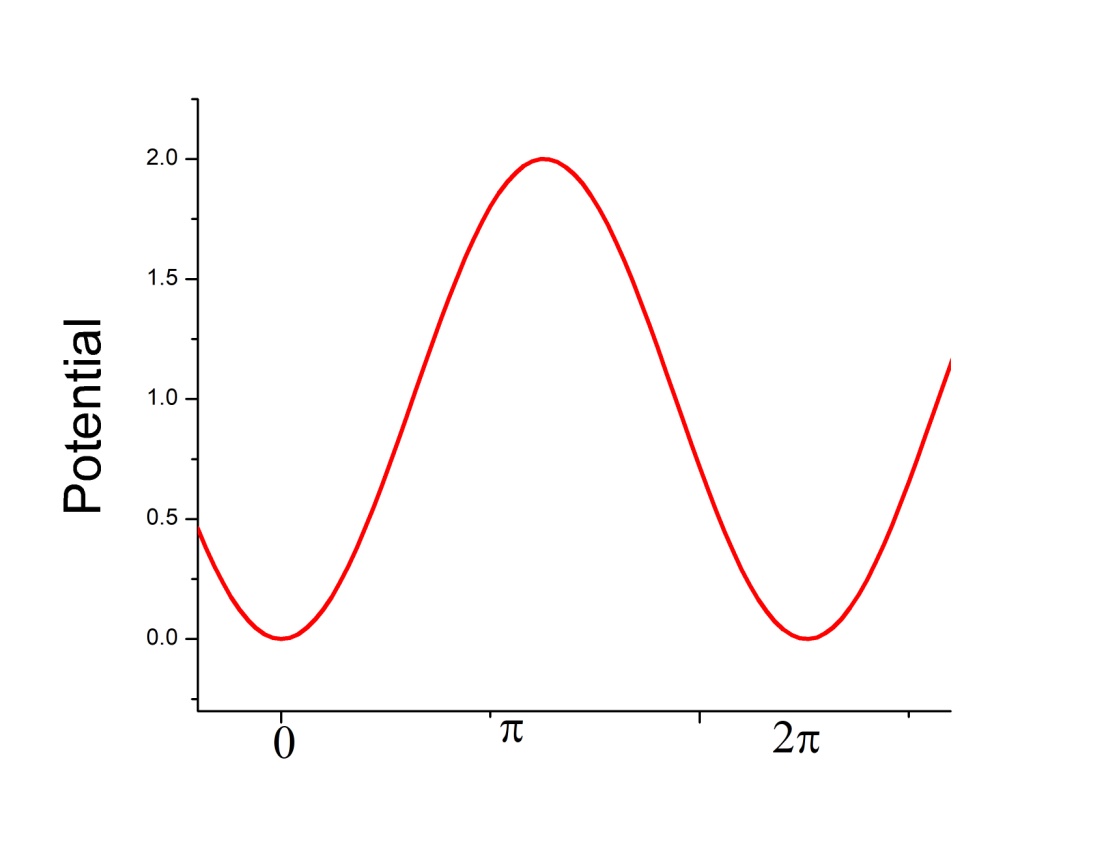 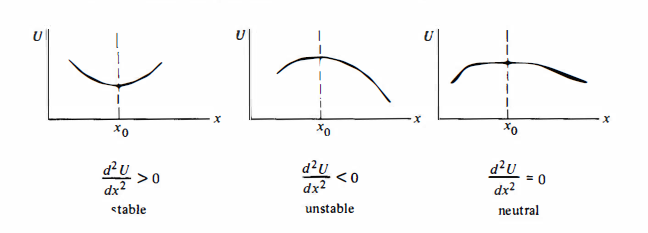 Plot       v/s       ?
Equation of ellipse
For small values of ɵ the equation is of ellipse. But as ɵ becomes larger  it 
Deviates from an ellipse
Plot       v/s       ?
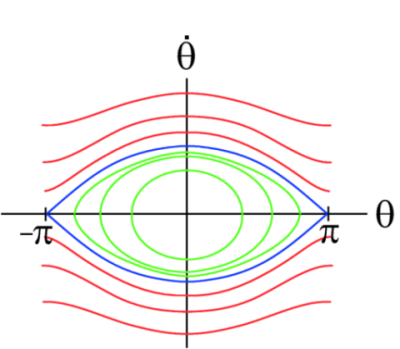 For larger E , motion
Of the pendulum 
Becomes 
Circular motion